The DRUID® Appfor Measuring Impairment
Michael Milburn, Ph.D.
Psychology Department
UMass/Boston
Statement of the Problem
Cannabis use is steadily increasing
    throughout the United States
Cannabis consumption is 
    associated with dose-dependent 
    levels of cognitive impairment 
However, there is no clearly defined standard for cannabis intoxication
Lack of a commonly accepted standard hinders federal, state and local efforts 
    to confront drugged driving
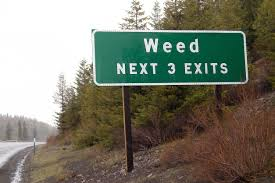 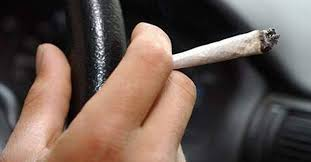 2
Statement of the Problem
Cannabis use is steadily increasing
    throughout the United States
Cannabis consumption is 
    associated with dose-dependent 
    levels of cognitive impairment 
However, there is no clearly defined standard for cannabis intoxication
Lack of a commonly accepted standard hinders federal, state and local efforts 
    to confront drugged driving
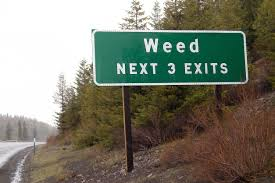 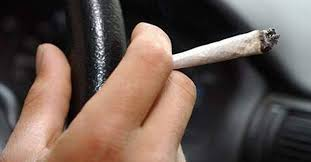 3
Statement of the Problem
Cannabis use is steadily increasing
    throughout the United States
Cannabis consumption is 
    associated with dose-dependent 
    levels of cognitive impairment 
However, there is no clearly defined standard for cannabis intoxication
Lack of a commonly accepted standard hinders federal, state and local efforts 
    to confront drugged driving
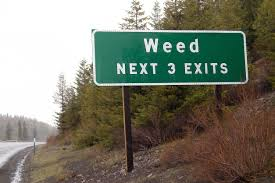 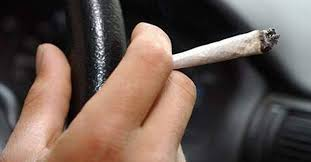 4
Statement of the Problem
Cannabis use is steadily increasing
    throughout the United States
Cannabis consumption is 
    associated with dose-dependent 
    levels of cognitive impairment 
However, there is no clearly defined standard for cannabis intoxication
Lack of a commonly accepted standard hinders federal, state and local efforts 
    to confront drugged driving
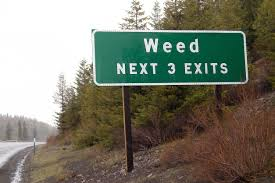 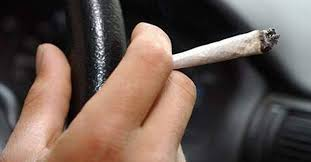 5
Current mechanisms to assess impairment
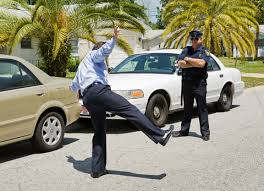 Currently, states must rely on observation; SFST; trained DRE officers; blood tests for THC level
Current mechanisms to assess impairment
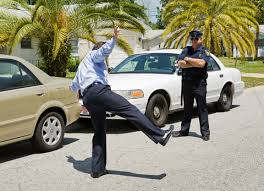 However:
SFST does not reliably assess cannabis impairment
DRE training is expensive and subject to the criticism by defense attorneys that it is the officer’s subjective opinion
5 ng/mL of THC per se limit—not applicable if person has developed tolerance to THC through frequent use (courts have rejected this evidence)
Currently, states must rely on observation; SFST; trained DRE officers; blood tests for THC level
Law Enforcement Concerns
No way to assess driving under the influence of cannabis
No breath test equivalent for THC
Blood levels not predictive
NHTSA states, “It is difficult to establish a relationship between a person's THC blood or plasma concentration and performance impairing effects. Concentrations of parent drug and metabolite are very dependent on pattern of use as well as dose.” (NHTSA, 2016).
THC Impairs Driving
Reaction Time Slowed (Hunault et al., 2009; Lenne et al., 2010; Heustis, 2016 )
Coordination affected (Heustis, 2016)
Divided Attention Task performance affected (Anderson, et al., 2010)
 All affect driving
Opioids and Impairment
By Dr. Chris Stewart-Patterson on November 25, 2014
The reported past-year use of opioid pain relievers by Canadians was 21% in 2010 [1]. Opioid medications may cause side effects of sedation, reduced attention, reduced short term memory, reduced reaction time, reduced coordination, blurred vision and miosis all of which can adversely affect driving capability. 
A Canadian study notes that individuals on high doses of opioids (100-199 morphine equivalents) have an Odds Ratio of 1.42 for road trauma as compared with very low opioid doses [3].

Gomes, T. et al., (2013). Opioid dose and risk of road trauma in Canada: A population-based study. JAMA Internal Medicine, 173(3), 196-201. (View)
Alcohol and Impairment
https://www.cdc.gov/motorvehiclesafety/impaired_driving/impaired-drv_factsheet.html
Functional Impairment Equivalence
Slowing of reaction time
Difficulty with divided attention tasks
Cerebellum affected (balance, coordination, etc.)
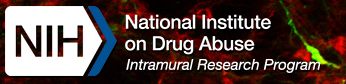 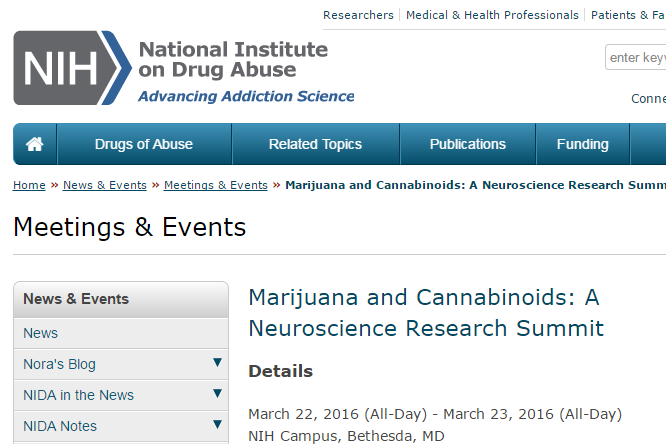 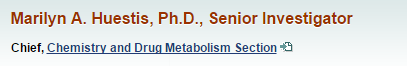 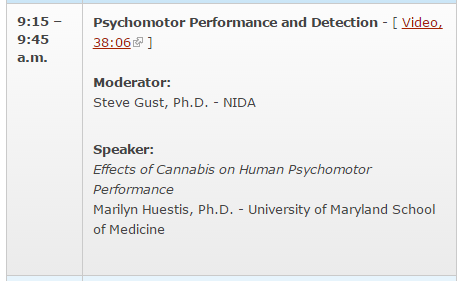 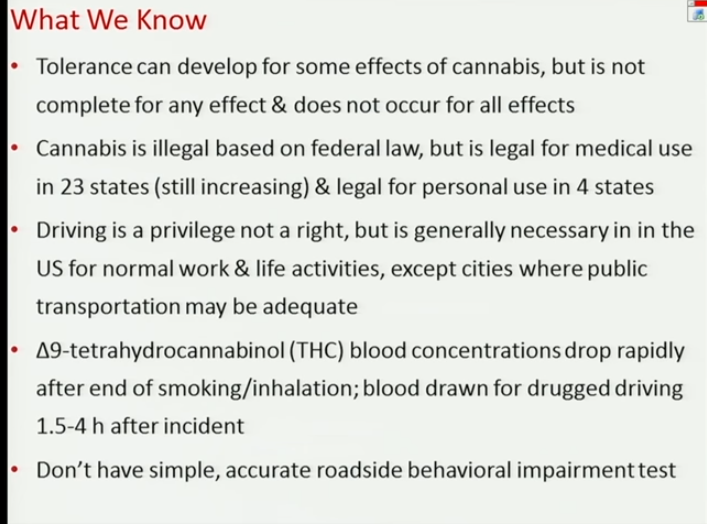 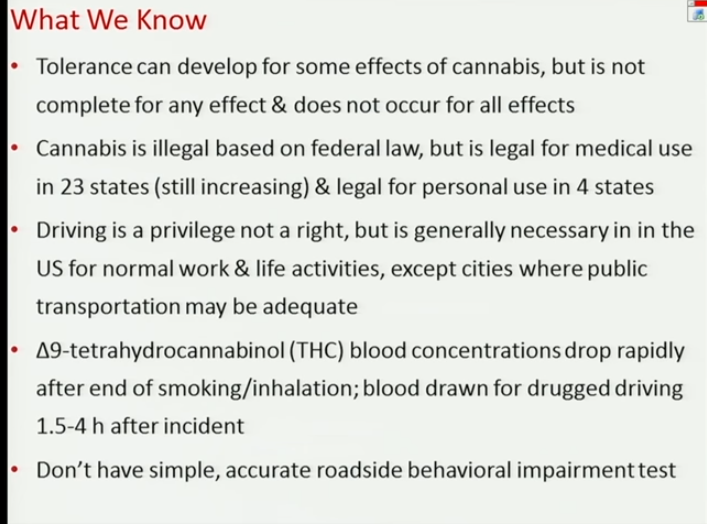 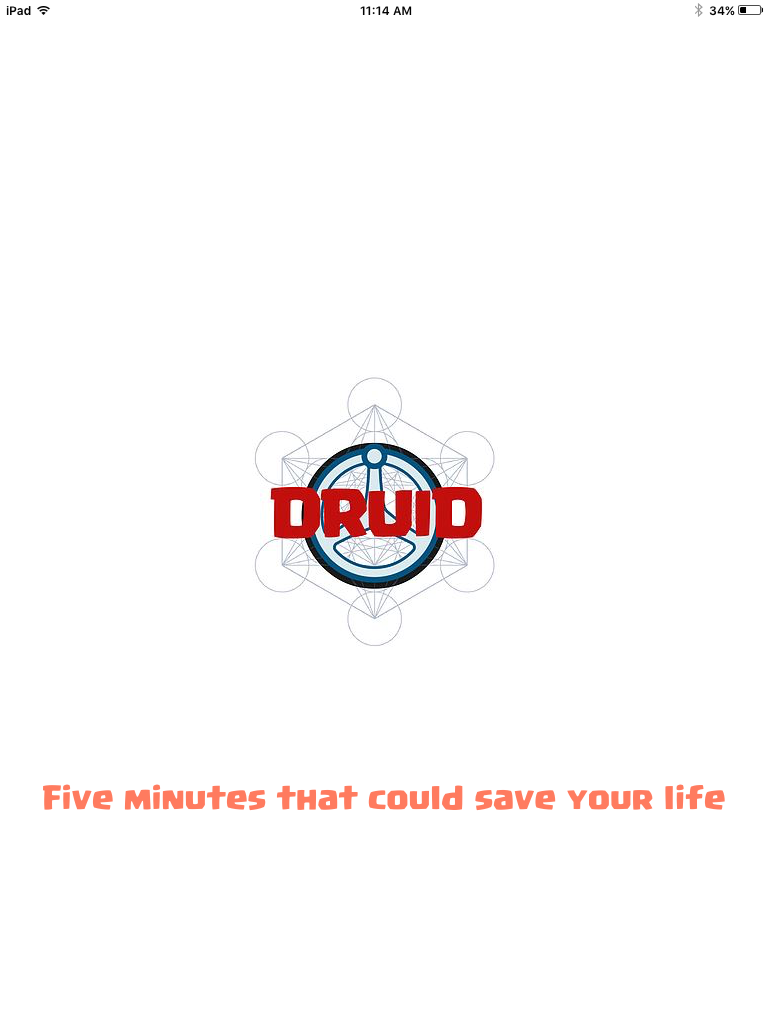 “DRiving Under the Influence of Drugs”
www.druidapp.com
How DRUID® Works
Driving Impairment Literature
Four Tasks, measuring:
Reaction Time
Decision Making
Object Tracking--Hand/Eye 
    Coordination
Time Estimation
Balance
Divided Attention Tasks (DATs)
Takes 2 minutes to complete 
Available for iPads, iPhones; Android version in a week or two
Calculates DRUID® Total Impairment Score
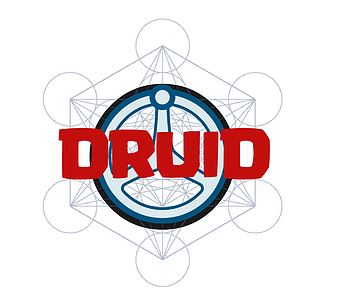 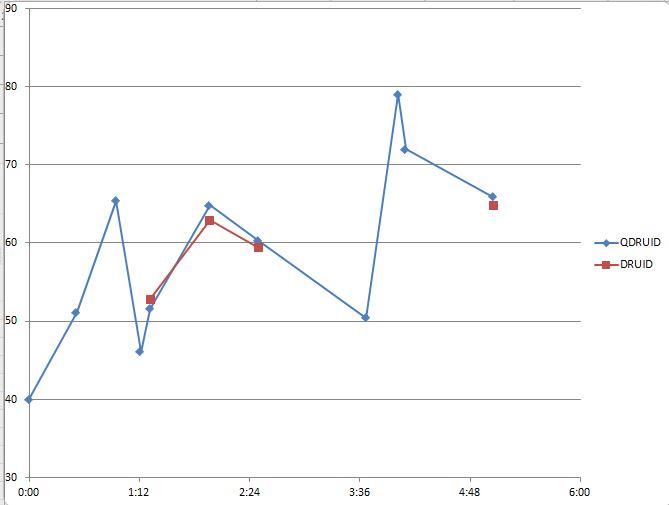 Calibration
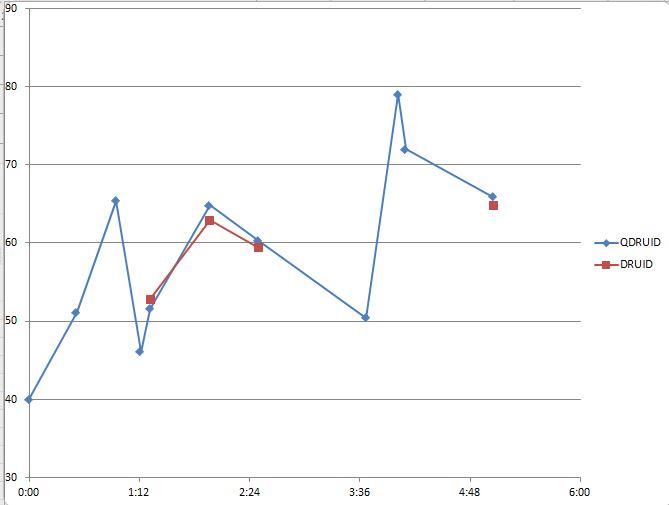 Calibration
Cannabis self-administration
DRUID® Reliability Assessing Cannabis Impairment
DRUID® Impairment Scores from same participant, vaporizing two samples (.4 gm) from the same batch of marijuana on two successive days
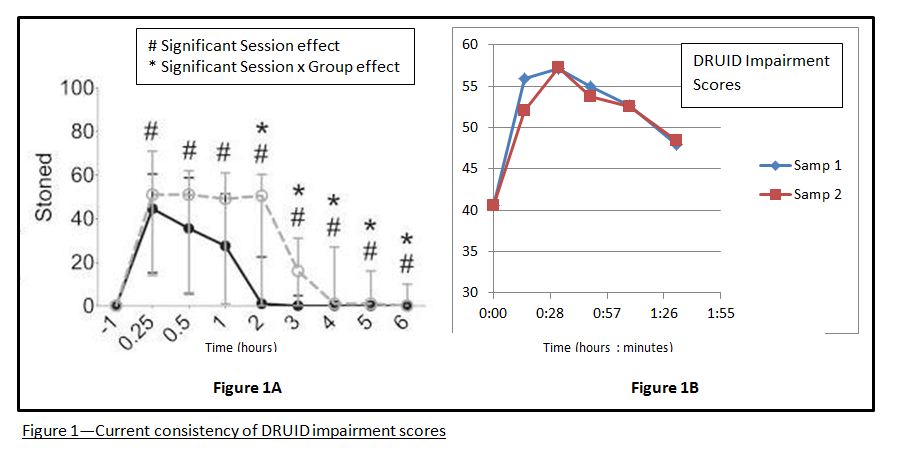 DRUID® scores and Blood Alcohol Concentration
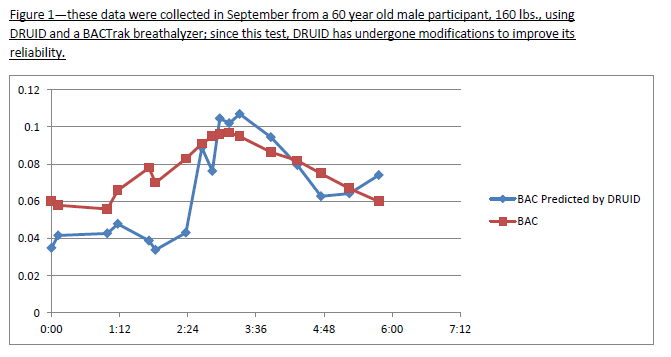 r = .86
Estimated BAC
BAC
TIME
DRUID® and BacTrak Breathalyzer done repeatedly in close succession over a three hour period
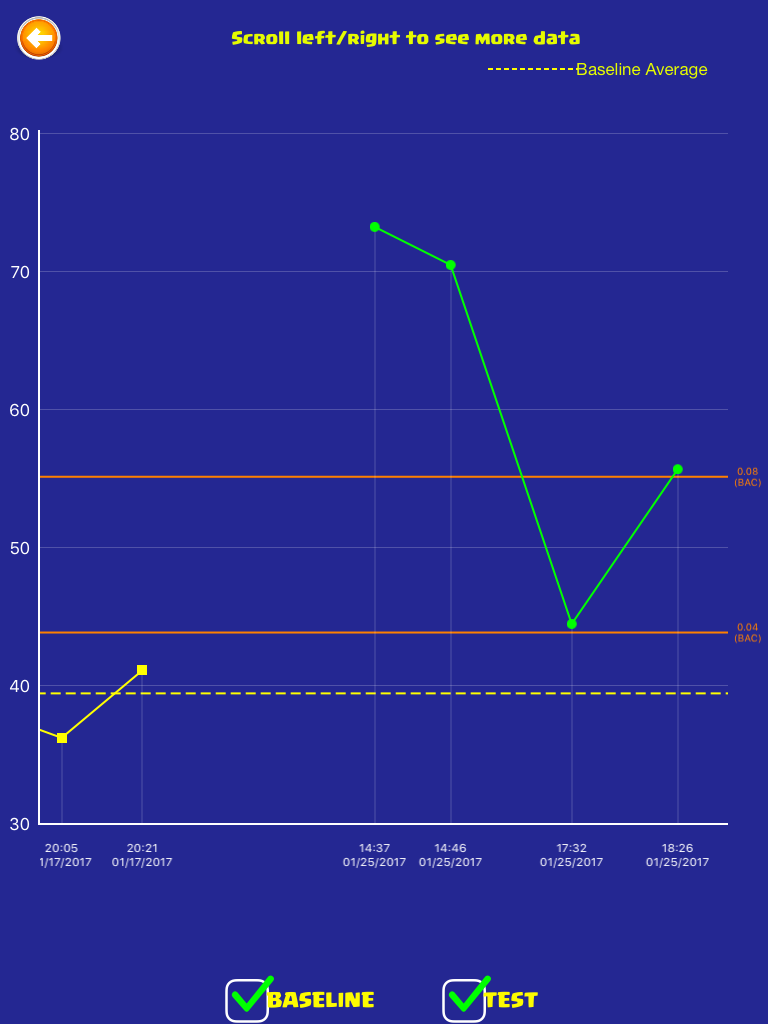 DRUID® includes graphic display of results, showing impairment level (in green), 
and estimated BAC equivalent (in red)
BAC = .08

BAC = .04
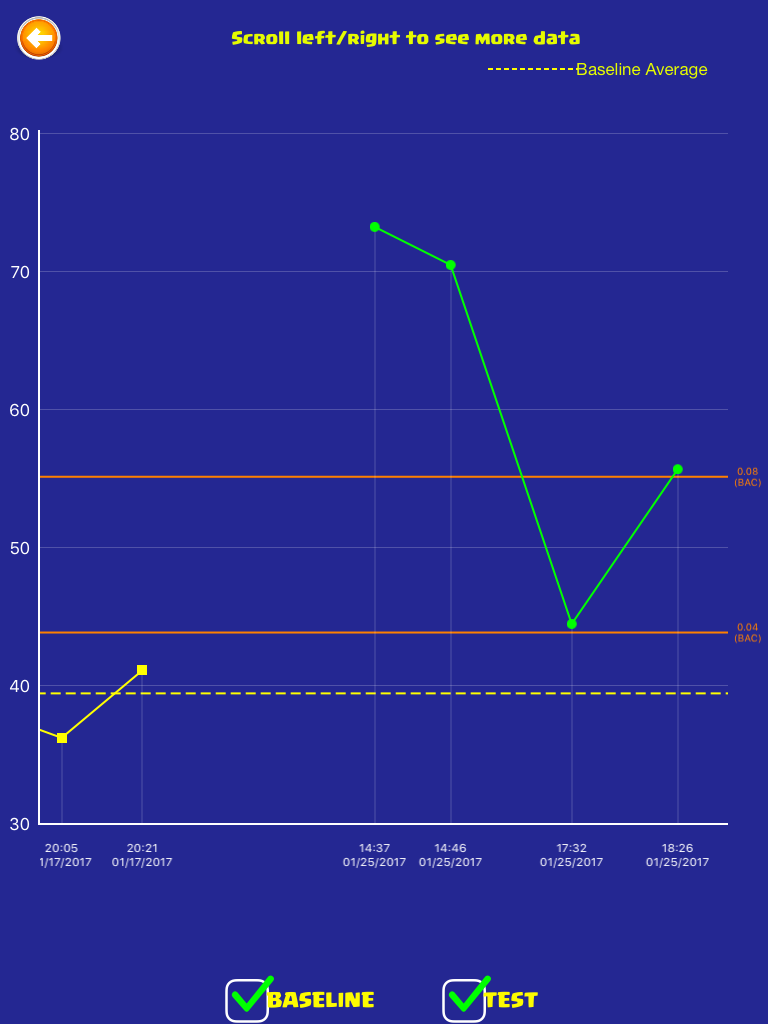 DRUID® includes graphic display of results, showing impairment level (in green), 
and estimated BAC equivalent (in red)
BAC = .08

BAC = .04
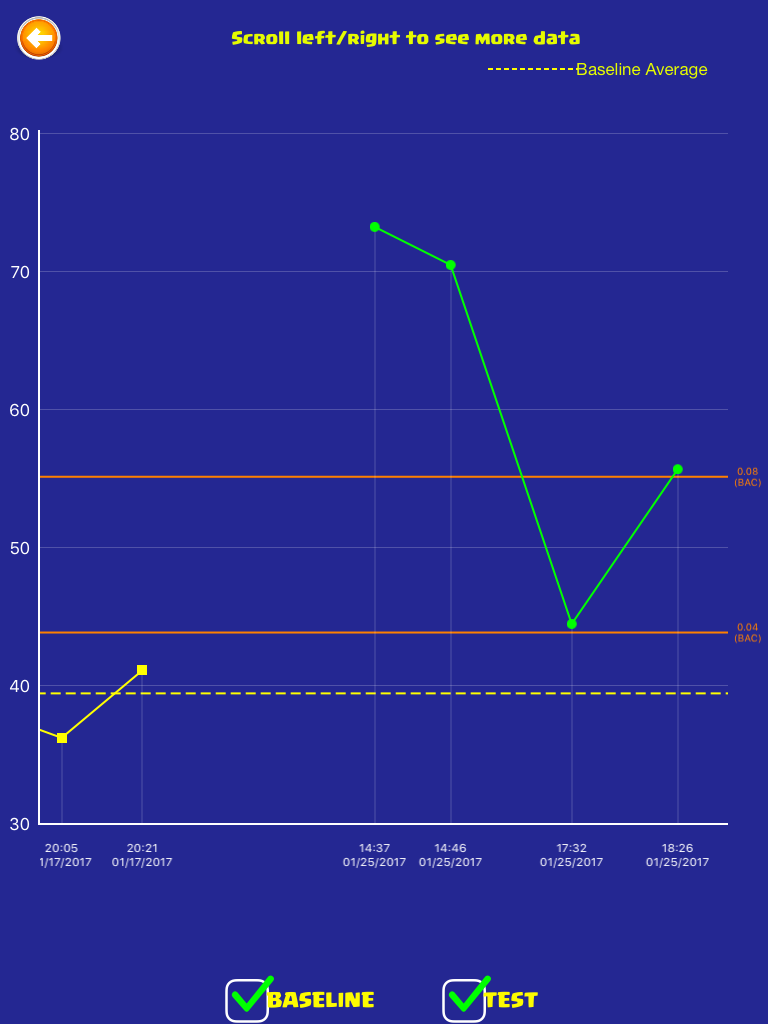 DRUID® includes graphic display of results, showing impairment level (in green), 
and estimated BAC equivalent (in red)
BAC = .08

BAC = .04
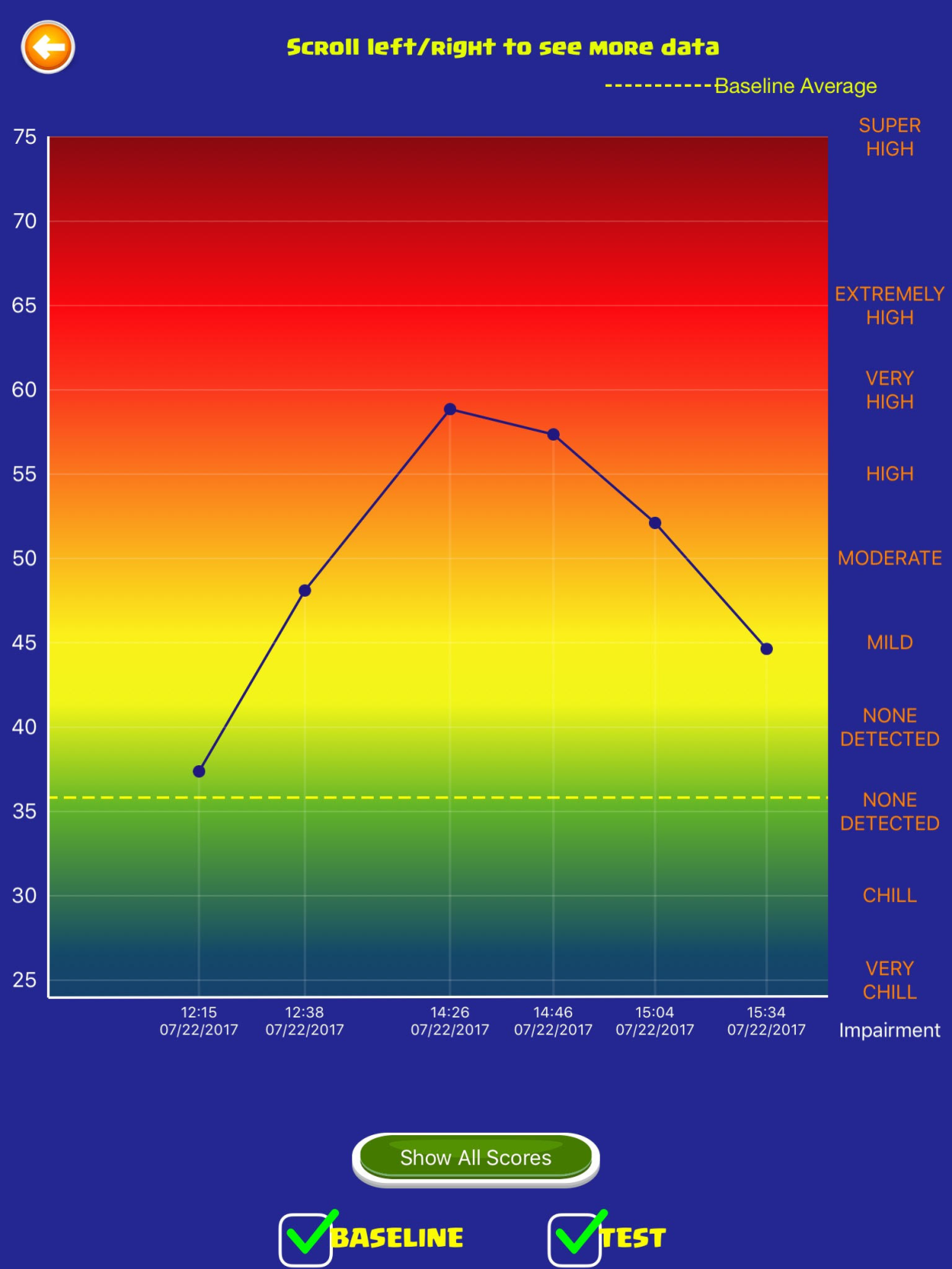 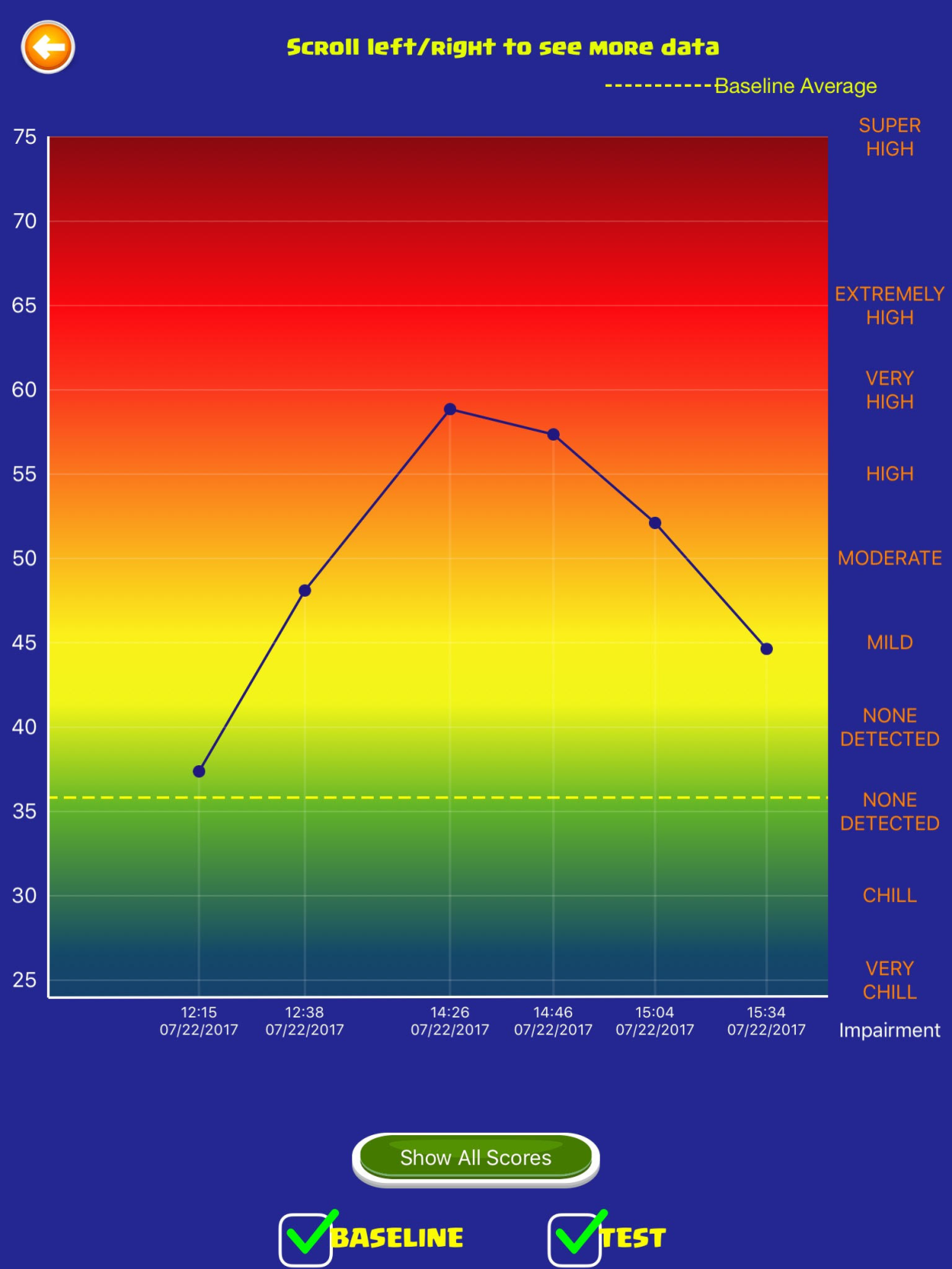 New Results Display Graph
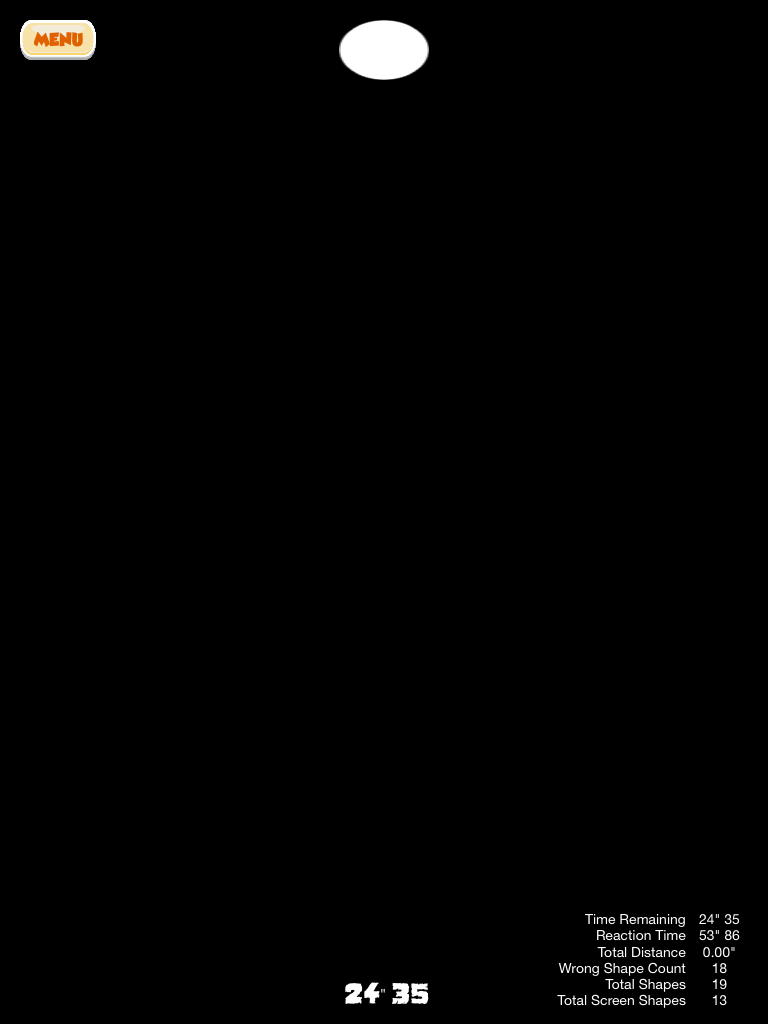 TASK 1
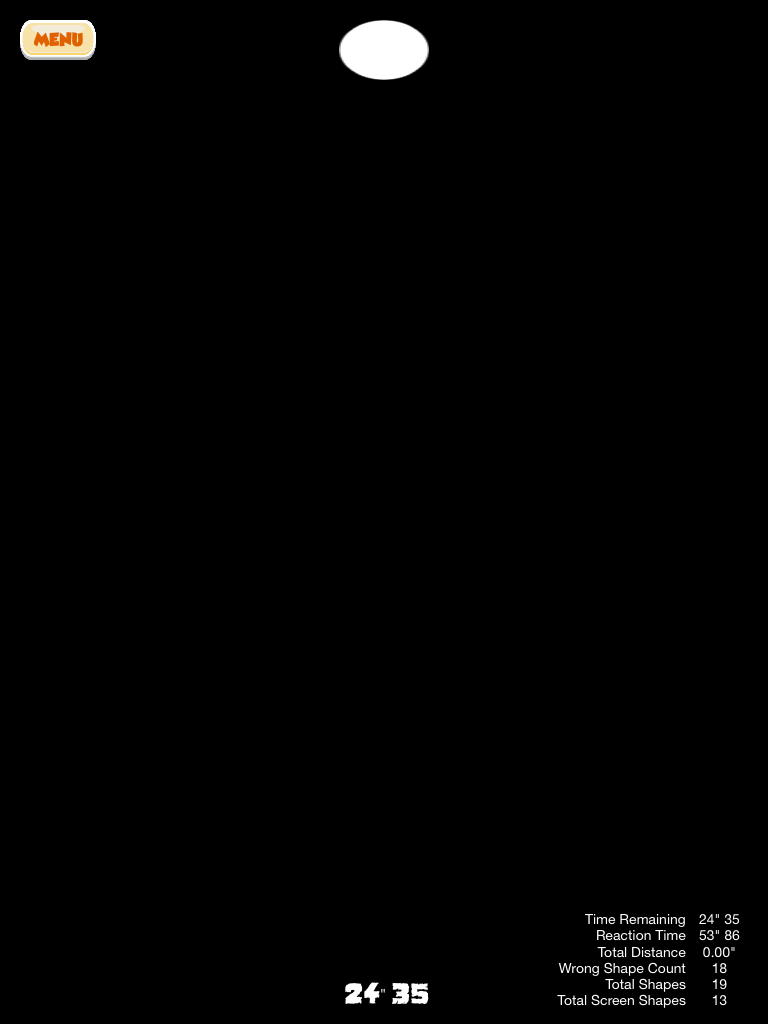 TASK 1
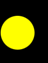 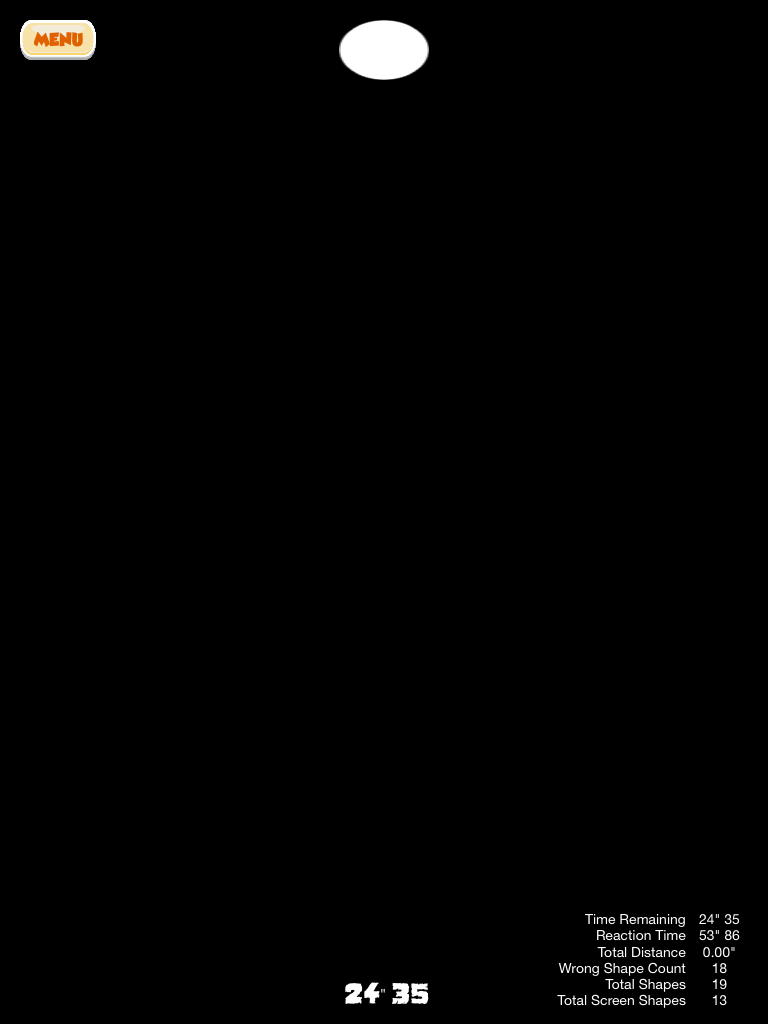 TASK 1
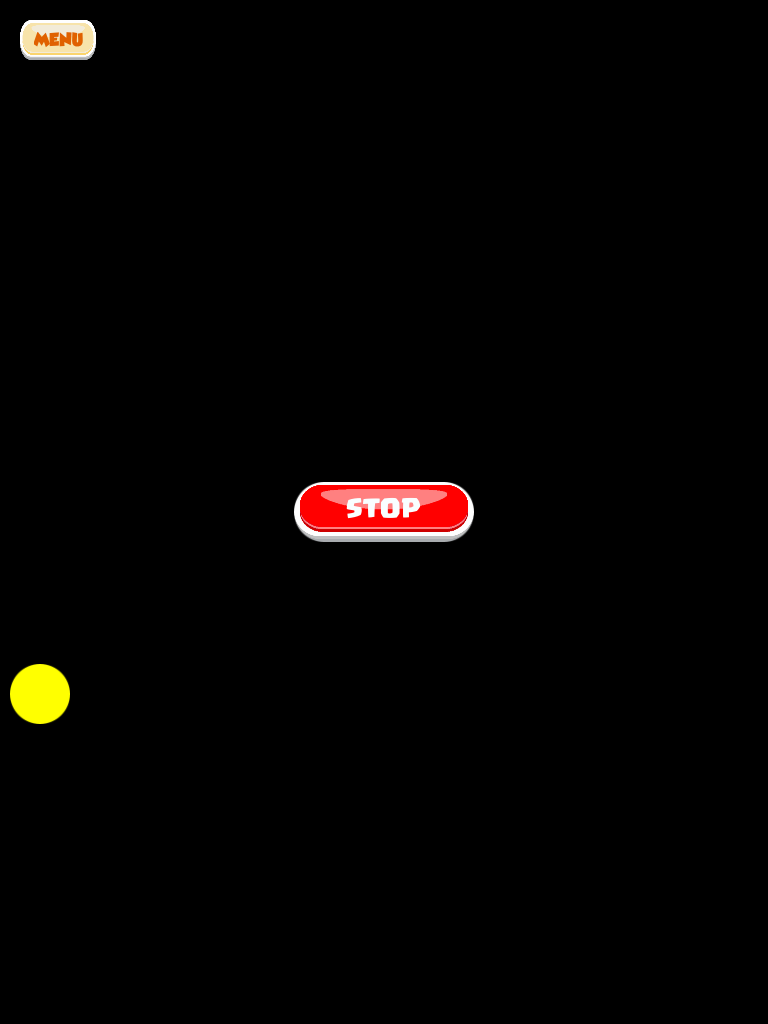 TASK 2
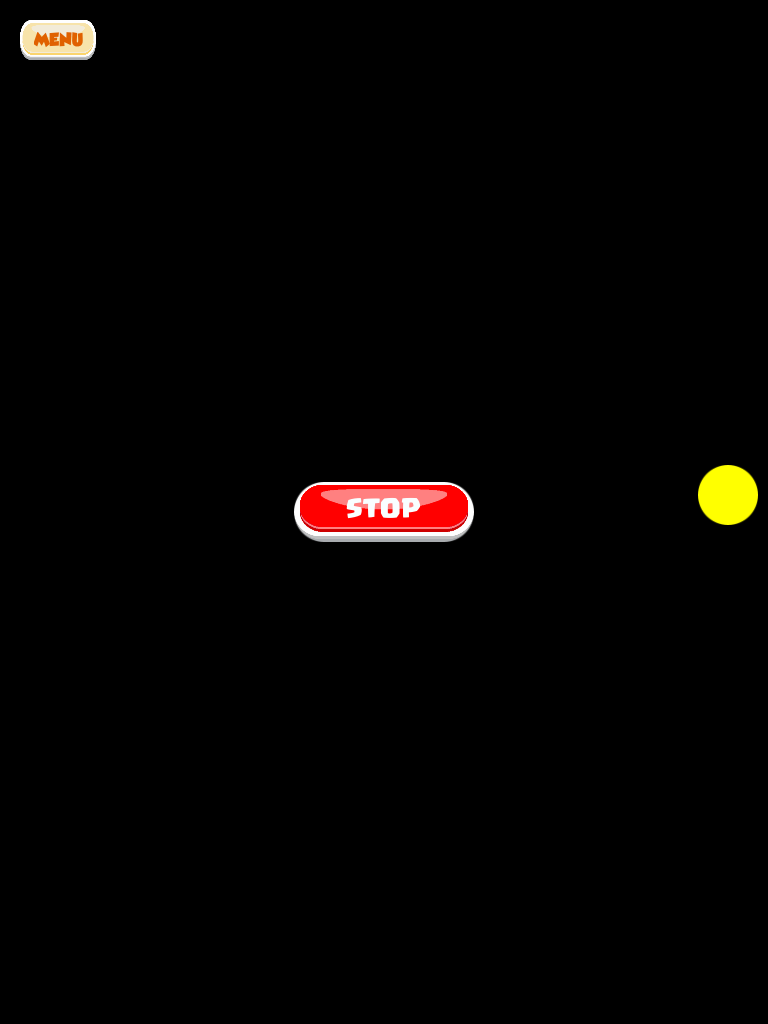 TASK 2
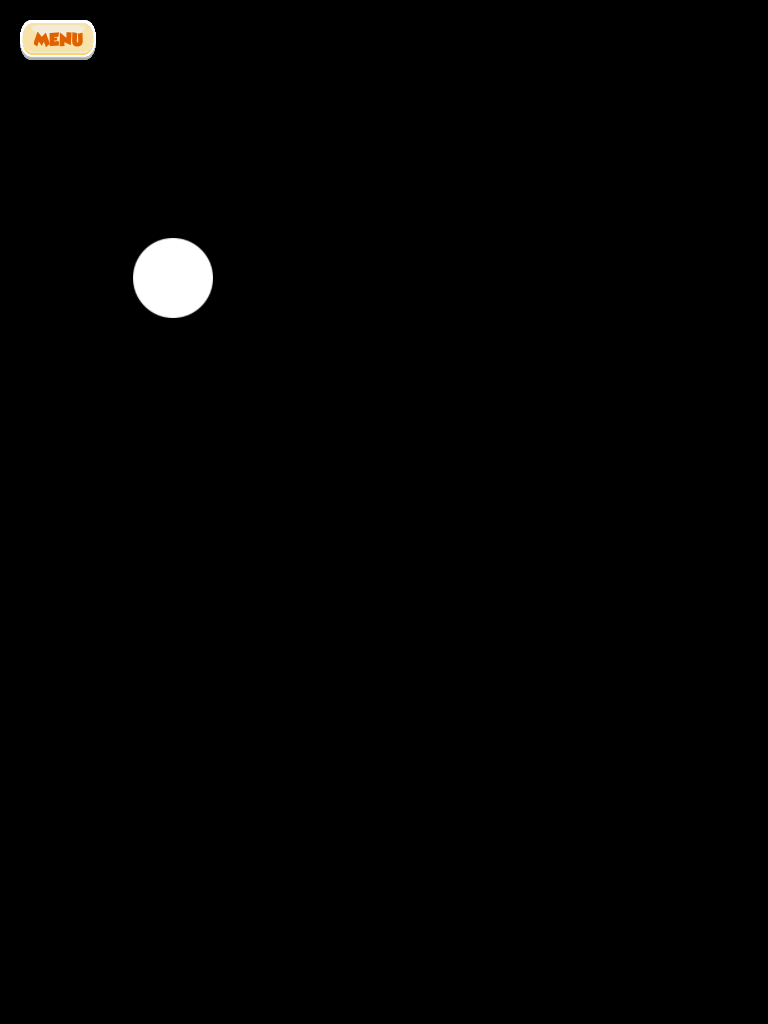 TASK 3
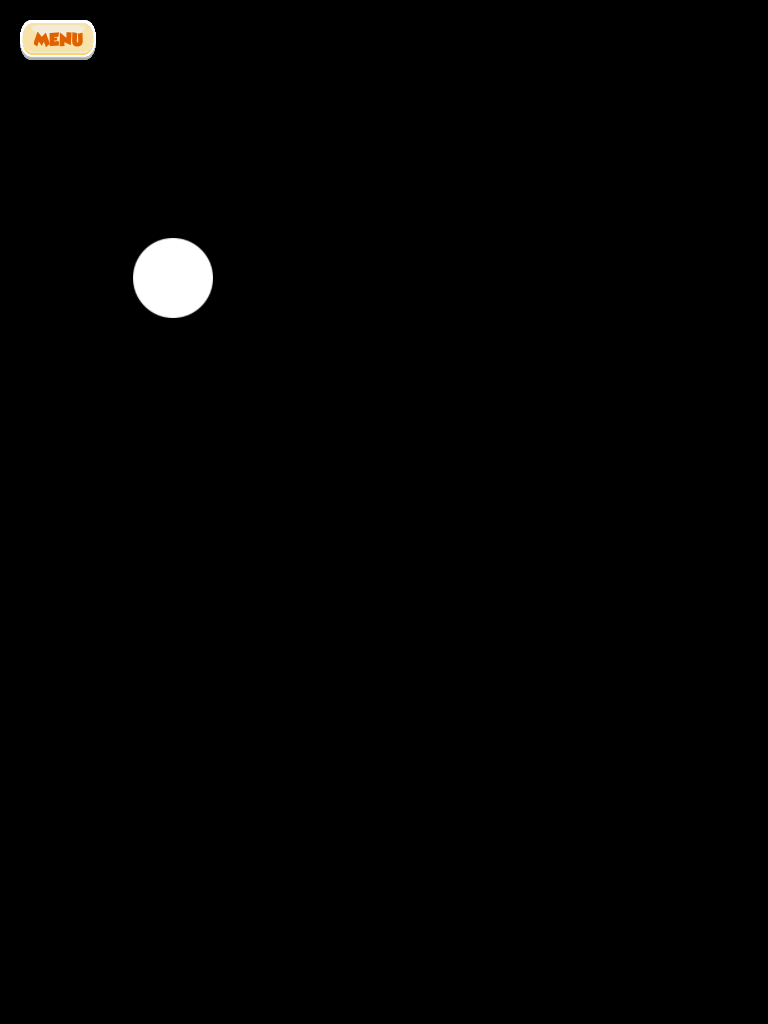 TASK 3
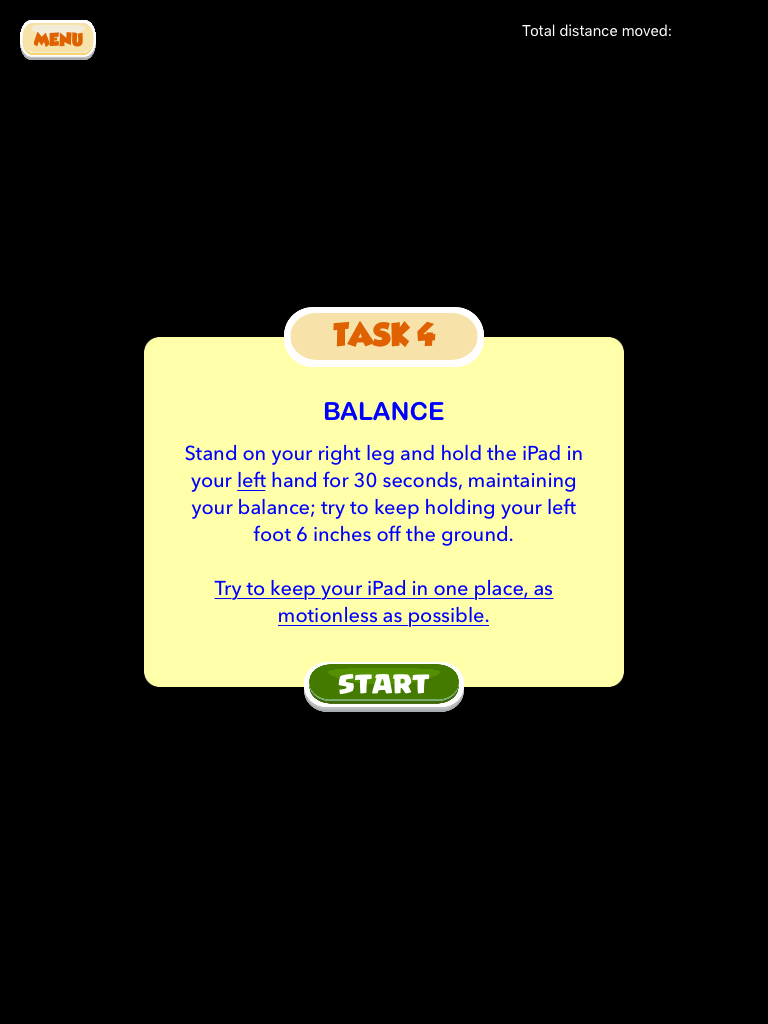 TASK 4
DRUID Demo
https://www.druidapp.com/howtouse
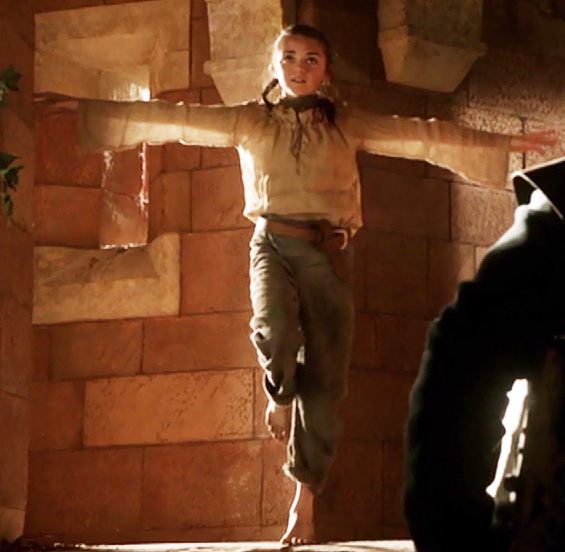 Early Prototype of DRUID
One of our test subjects using DRUID
Test Results
Massachusetts Regional Municipal Police Academy—Randolph—July 2017
Collaboration with Dr. Jack Richman, MCPHS, DRE
Spent 4 days collecting data
MA is one of 15 states that trains cadets in the SFST—most other states show videos
Volunteers recruited to drink alcohol to a BAC > .08—then stopped drinking
Used DRUID® every time collected BAC data
DRUID® Alcohol Impairment ResultsMassachusetts Regional Municipal Police Academy--Randolph
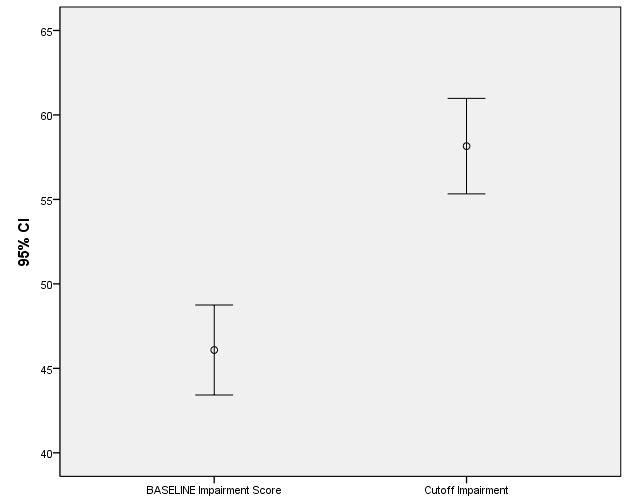 Baseline DRUID score vs. DRUID score when BAC > .08 cutoff
t (19) = 8.2, p < .001; partial eta-squared = .78
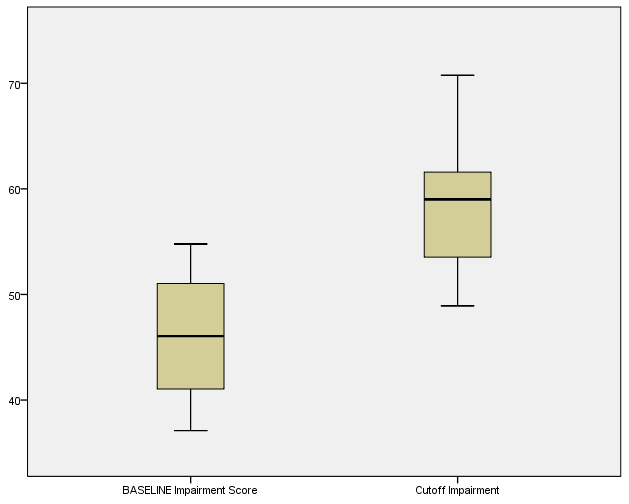 Box Plots of unimpaired DRUID scores  versus cutoff impairment level DRUID scores
DRUID® Database Results for Cannabis Impairment
Assessing cannabis impairment
Over 1500 individual uses of DRUID® saved to Database
Selected all individuals who completed at least two baselines scores and reported impaired on “Marijuana”
Compared baseline DRUID® average to DRUID® impairment score from cannabis
DRUID® Database Results for Cannabis Impairment
Baseline DRUID score vs. “Marijuana”-impaired DRUID score
t (89) = 7.4, 
p < .001; partial eta squared = .38
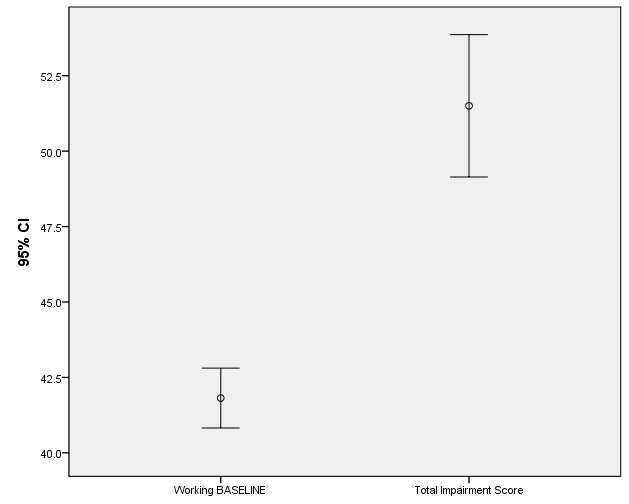 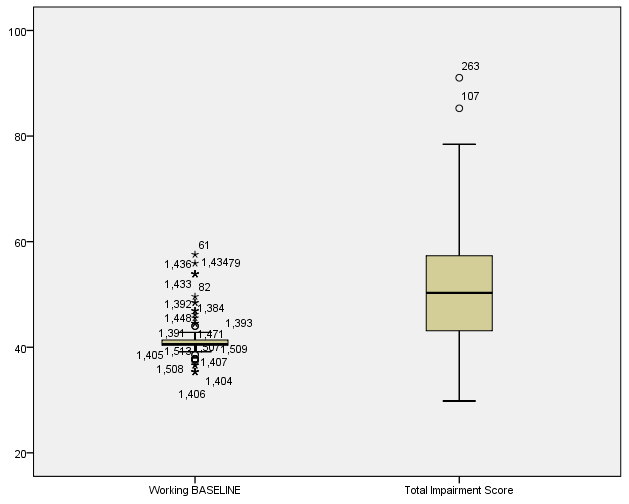 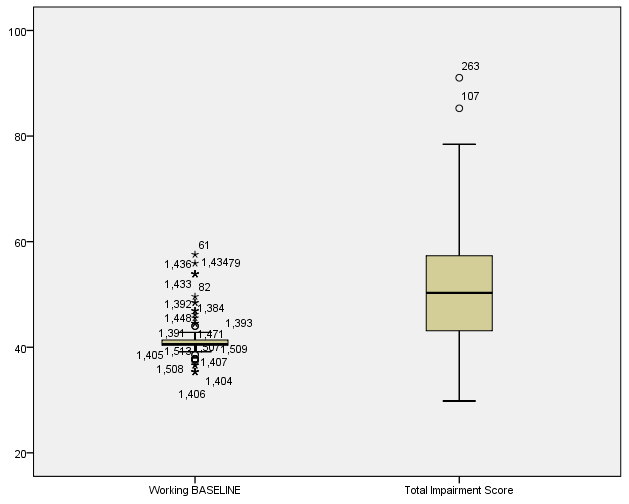 Research Currently Underway Using DRUID®
Washington State University—Brian Clowers (chemistry)
UC Boulder—Cinnamon Bidwell (Psychology and Neuroscience)
Brown University—Jane Metrik (School of Public Health)
Planned Research Studies
Medical Cannabis Patients
Do they develop tolerance?
Are they characterized by a chronic higher level of impairment?
Facebook group of MMJ patients
Collaborations Under Development
Johns Hopkins—Ryan Vandray
Univ. of Iowa—Robert Philibert
Additional cannabis breathalyzer developers in Texas and Massachusetts
In ConclusionDRUID®
Provides a tool to assess impairment from a variety of sources
Has application in research, law enforcement and industrial settings, possibly concussion testing; doctors prescribing medications
Thanks
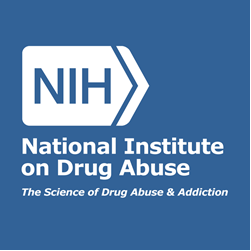 Marilyn Huestis (2016)
THC disrupts functioning of the cerebellum and basal ganglia, brain areas that regulate balance, posture, coordination, and reaction time
Marijuana significantly impairs judgment, motor coordination, and reaction time, and studies have found a direct relationship between blood THC concentration and impaired driving ability